Page 1 of 8
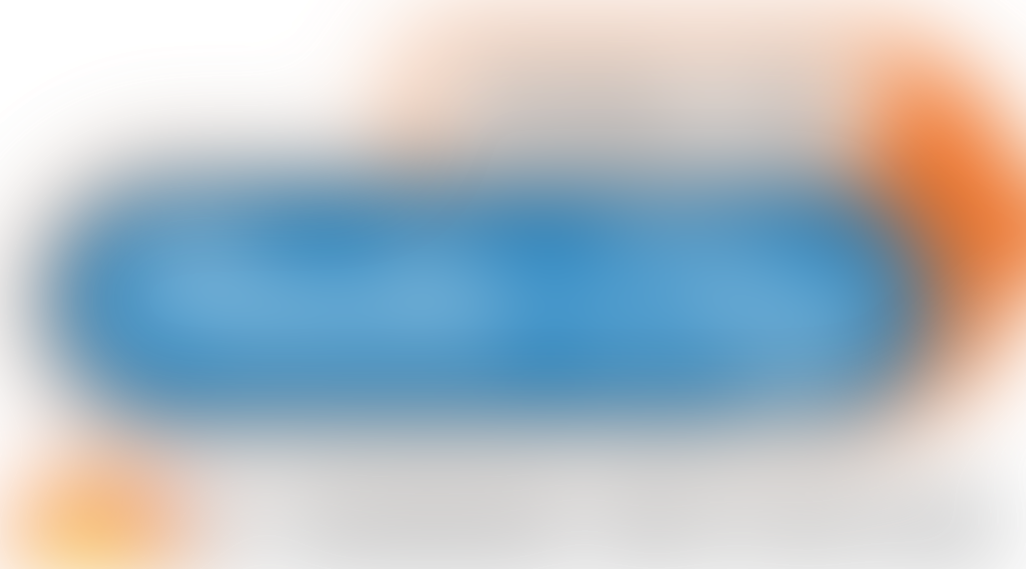 Broadcast Certificate
Printed: 31-01-2023 at 14:17
Contract	XYZ
Advertiser	XYZ
HayStack Marketing Services Pvt. Ltd.
#785, 2nd Floor, 1st Cross, 12th Main HAL 2nd  Stage Indiranagar,
Bangalore, Karnataka, 560008
AKL
01-12-2022
Page 2 of 8
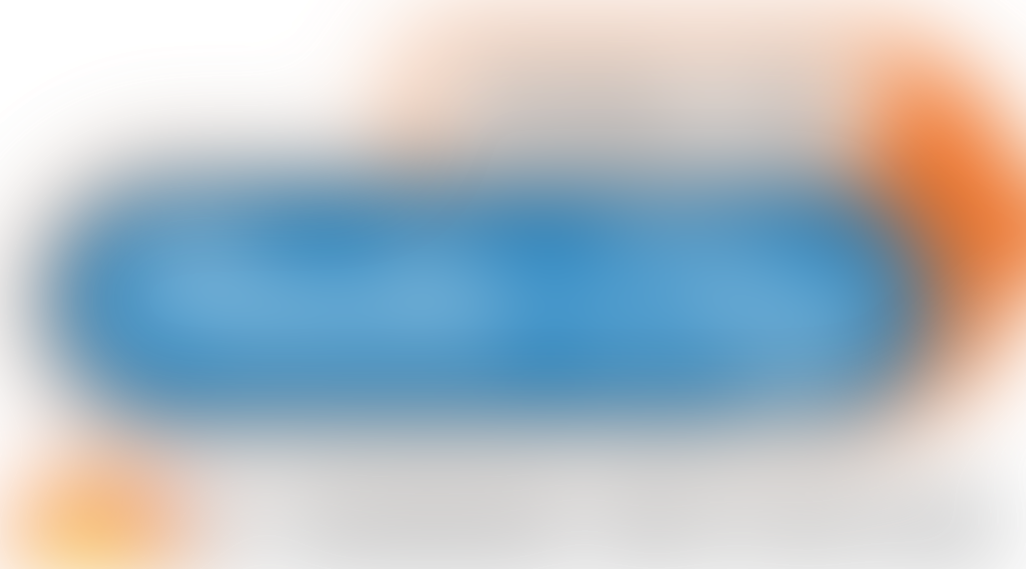 Broadcast Certificate
Printed: 31-01-2023 at 14:17
Contract	XYZ
Advertiser	XYZ
HayStack Marketing Services Pvt. Ltd.
#785, 2nd Floor, 1st Cross, 12th Main HAL 2nd  Stage Indiranagar,
Bangalore, Karnataka, 560008
AKL
ANR
01-12-2022
Page 3 of 8
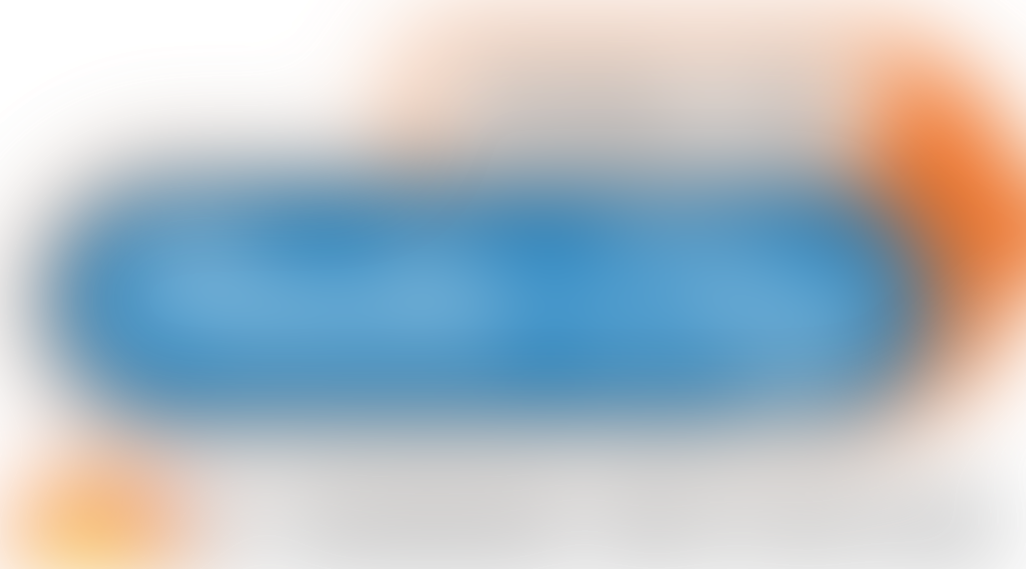 Broadcast Certificate
Printed: 31-01-2023 at 14:17
Contract	XYZ
Advertiser	XYZ
HayStack Marketing Services Pvt. Ltd.
#785, 2nd Floor, 1st Cross, 12th Main HAL 2nd  Stage Indiranagar,
Bangalore, Karnataka, 560008
ANR
03-12-2022
Page 4 of 8
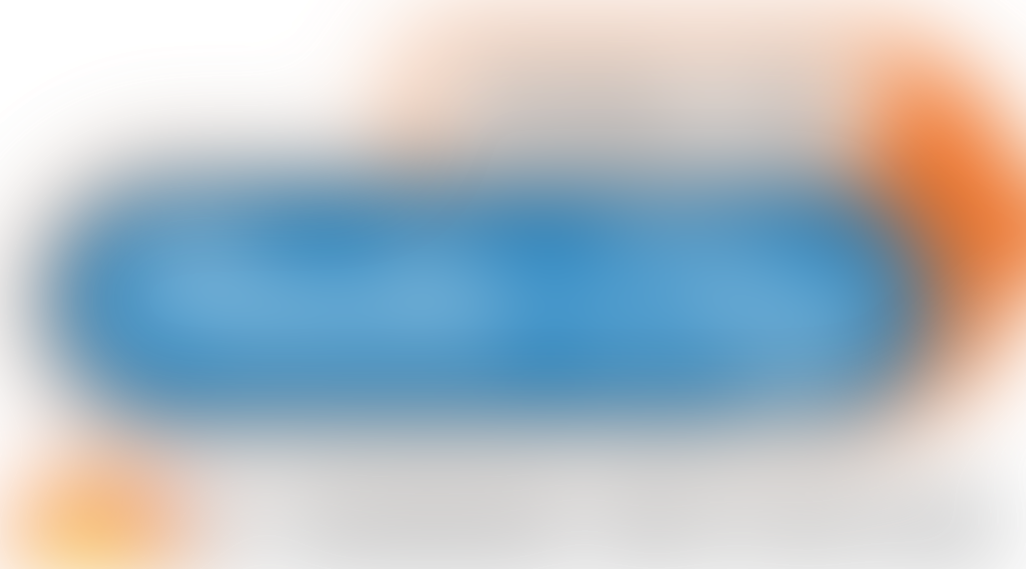 Broadcast Certificate
Printed: 31-01-2023 at 14:17
Contract	XYZ
Advertiser	XYZ
HayStack Marketing Services Pvt. Ltd.
#785, 2nd Floor, 1st Cross, 12th Main HAL 2nd  Stage Indiranagar,
Bangalore, Karnataka, 560008
JAI
03-12-2022
Page 5 of 8
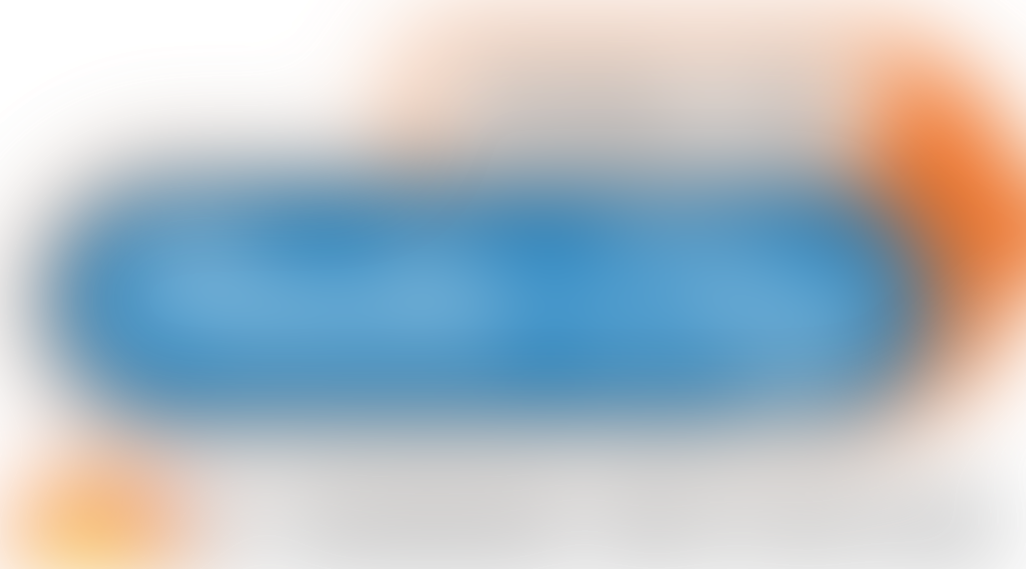 Broadcast Certificate
Printed: 31-01-2023 at 14:17
Contract	XYZ
Advertiser	XYZ
HayStack Marketing Services Pvt. Ltd.
#785, 2nd Floor, 1st Cross, 12th Main HAL 2nd  Stage Indiranagar,
Bangalore, Karnataka, 560008
LKW
03-12-2022
Page 6 of 8
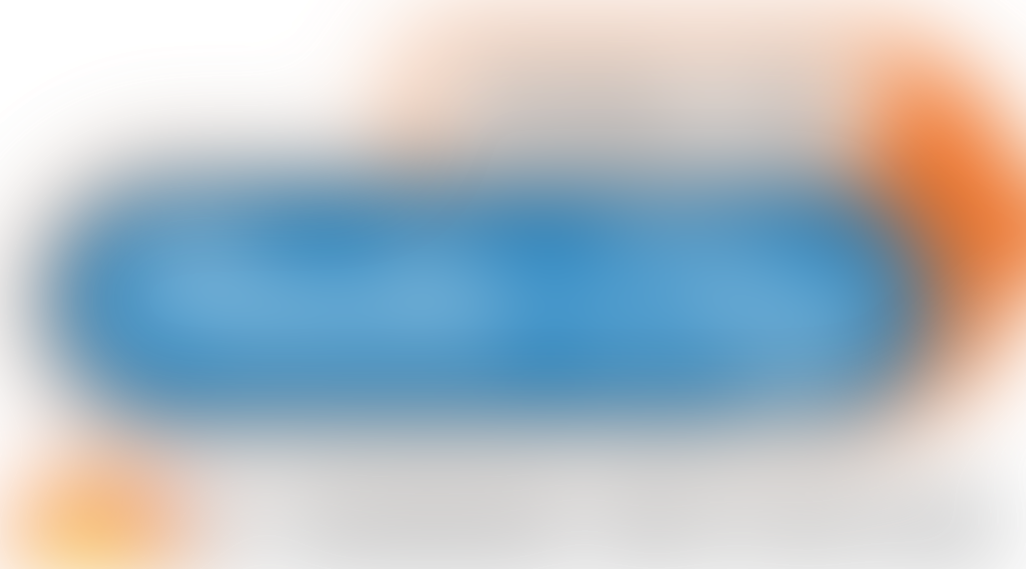 Broadcast Certificate
Printed: 31-01-2023 at 14:17
Contract	XYZ
Advertiser	XYZ
HayStack Marketing Services Pvt. Ltd.
#785, 2nd Floor, 1st Cross, 12th Main HAL 2nd  Stage Indiranagar,
Bangalore, Karnataka, 560008
NGP
Page 7 of 8
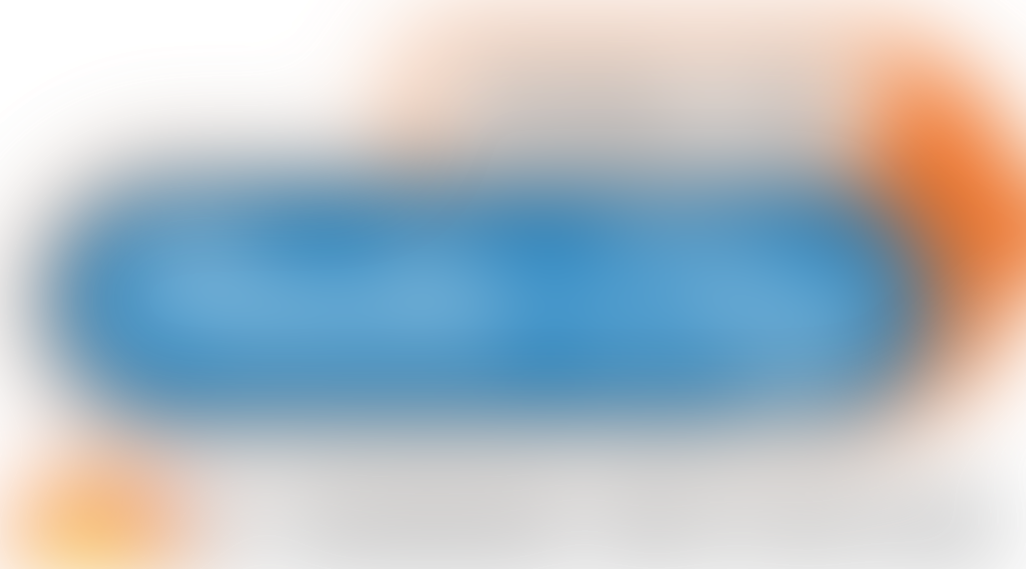 Broadcast Certificate
Printed: 31-01-2023 at 14:17
Contract	XYZ
Advertiser	XYZ
HayStack Marketing Services Pvt. Ltd.
#785, 2nd Floor, 1st Cross, 12th Main HAL 2nd  Stage Indiranagar,
Bangalore, Karnataka, 560008
PTN
02-12-2022
Page 8 of 8
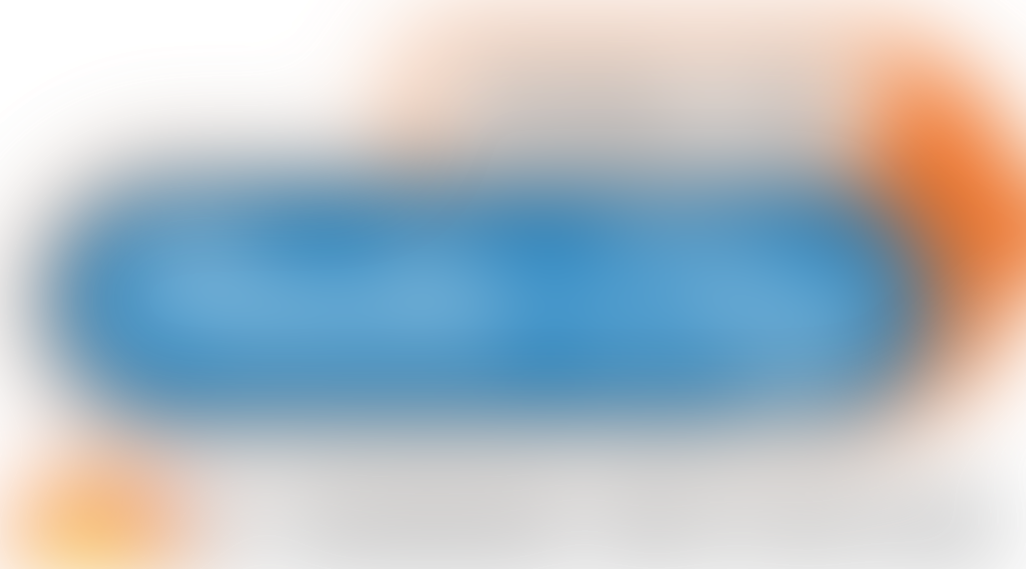 Broadcast Certificate
Printed: 31-01-2023 at 14:17
Contract	XYZ
Advertiser	XYZ
HayStack Marketing Services Pvt. Ltd.
#785, 2nd Floor, 1st Cross, 12th Main HAL 2nd  Stage Indiranagar,
Bangalore, Karnataka, 560008
SOL
02-12-2022
This is to certify that the Advertisements for the above product/s has/have been broadcast on the aforesaid dates/timings